The Future of Digital 2024 Report SampleWinning the New Zero Sum Game
November 2023
This is a small sample of the report. The full report is available to our clients.
ACCESS NOW
1 | Beyond the boom
2 | How consumers spend time
3 | How consumers spend money
4 | Converging business models
5 | Opportunities for advertisers
6 | Opportunities for retailers & brands
A G E N D A
2
1 | BEYOND THE BOOM
Time spent on media has reached a plateau
hrs:mins spent on media per day per US adult
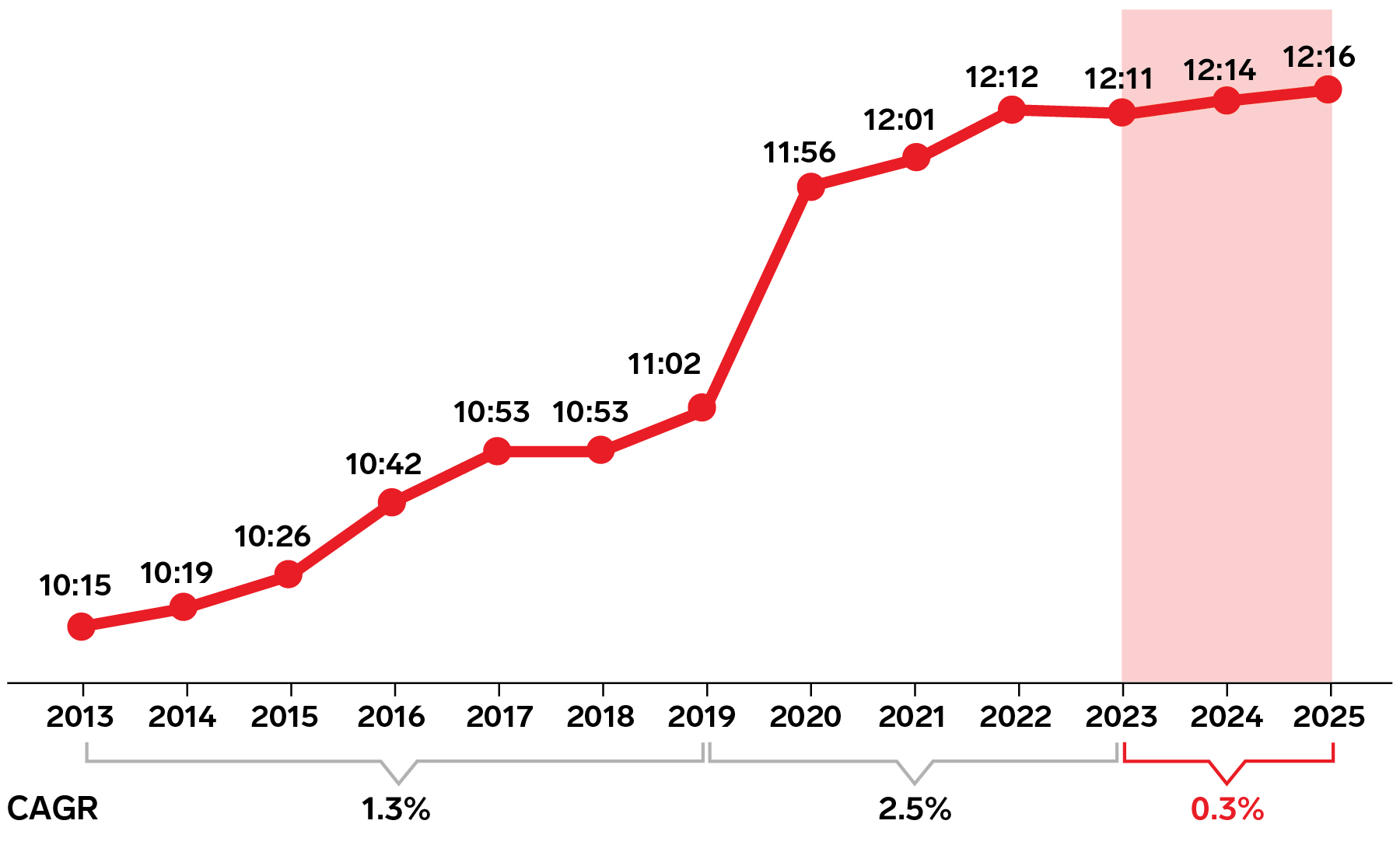 Note: ages 18+; includes time spent with digital internet activities (desktop/laptop, nonvoice mobile, connected TV, and other connected devices), print, radio, TV, and other traditional media including printed catalogs, direct mail, cinema, and out-of-home
Source: Insider Intelligence | eMarketer Forecast, June 2023
4
3 | HOW CONSUMERS SPEND MONEY
A few leading countries show that US ecommerce penetration has a lot of room to grow
ecommerce % of retail sales in each country, 2023
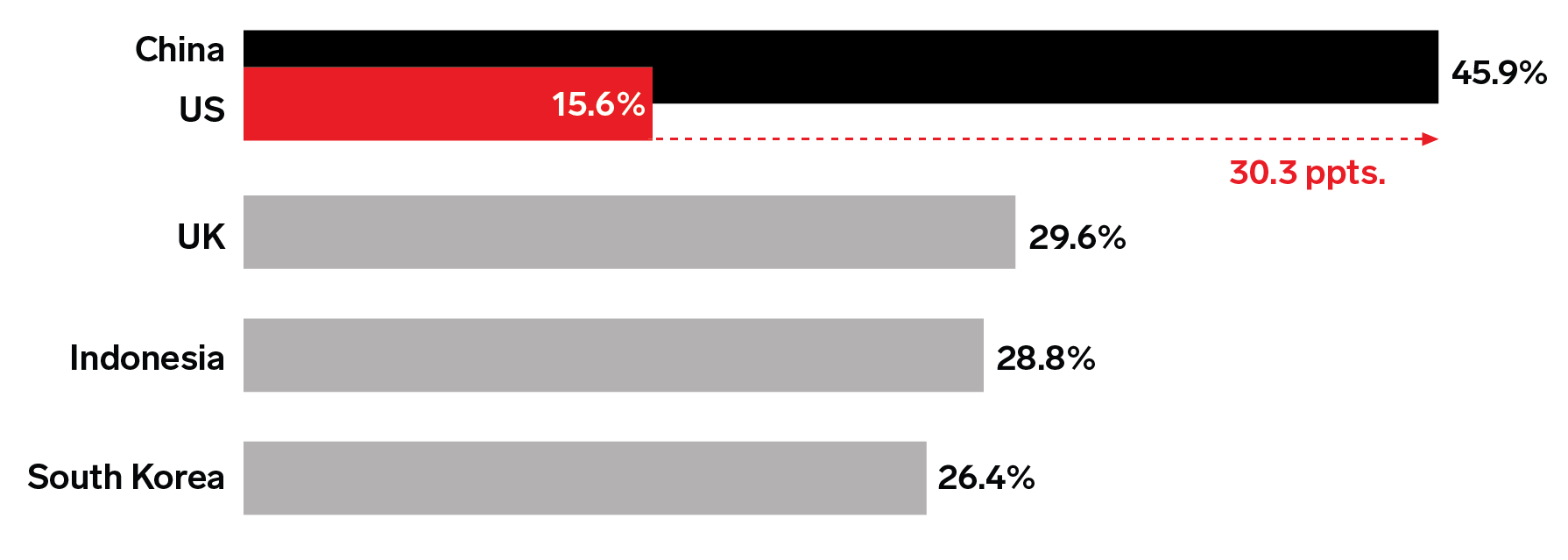 Note: includes products or services ordered using the internet, regardless of the method of payment or fulfillment; excludes travel and event tickets, payments such as bill pay, taxes, or money transfers, restaurant sales, food services and drinking place sales, gambling and other vice goods sales; China excludes Hong Kong; China, Indonesia, and South Korea forecasts from June 2023
Source: Insider Intelligence | eMarketer Forecast, Nov 2023
20
4 | CONVERGING BUSINESS MODELS
Business models are converging as big players replicate one another’s playbooks
Retail media is the latest bigdigital ad trend, with Amazon leading the way
TikTok is building an Amazon-likeflywheel across media, advertising, and commerce
Everyone’s racing to leverage AI
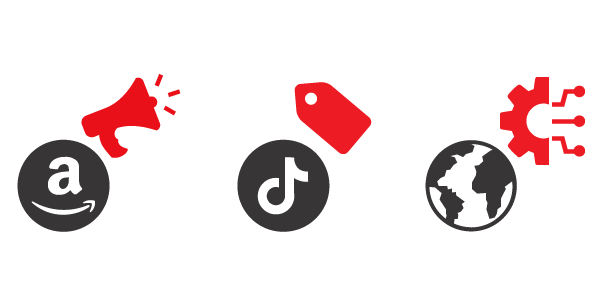 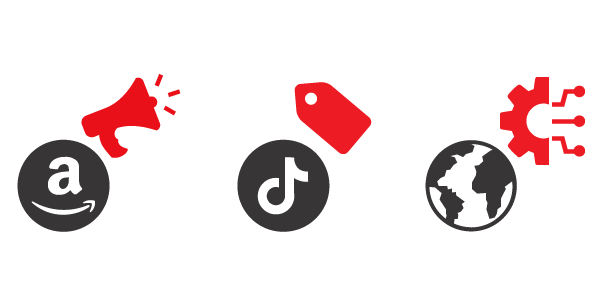 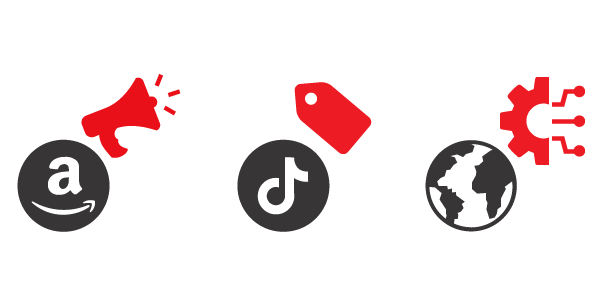 24
5 | OPPORTUNITIES FOR ADVERTISERS
Marketers have shown they can evolve their budgets over time—but sometimes they overshoot
% of US total media ad spending vs. adult time spent
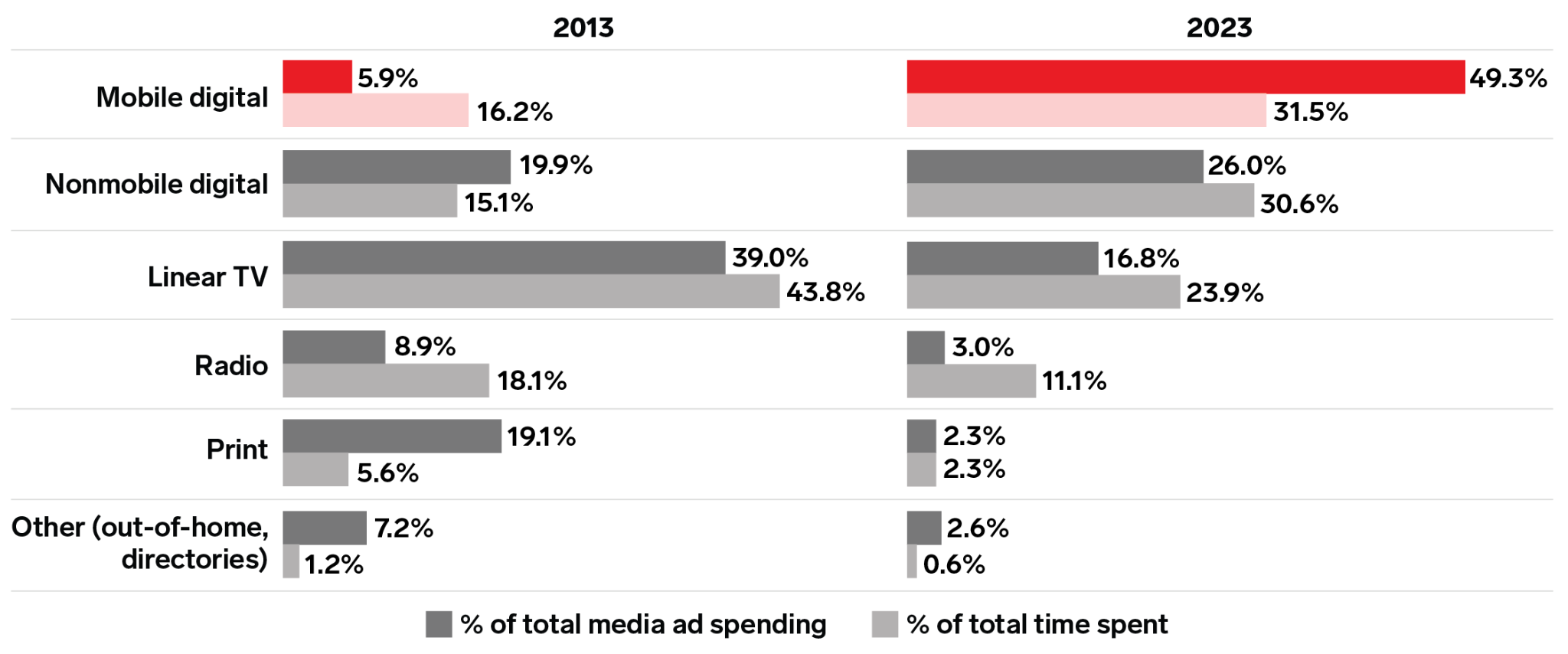 Note: ages 18+; includes time spent with digital internet activities (desktop/laptop, nonvoice mobile, connected TV, and other connected devices), print, radio, TV, and other traditional media including printed catalogs, direct mail, cinema, and out-of-home; total media ad spending includes digital (desktop/laptop, mobile, and other internet-connected devices), directories, magazines, newspapers, out-of-home, radio, and TV
Source: Insider Intelligence | eMarketer Forecast, Oct 2023
29
6 | OPPORTUNITIES FOR RETAILERS & BRANDS
Retailers’ shift online pits them against a giant competitor that has no offline counterpart
% of US retail ecommerce vs. non-ecommerce sales, by company, 2022
Offline, the biggest player has just ~7.1% share of the market
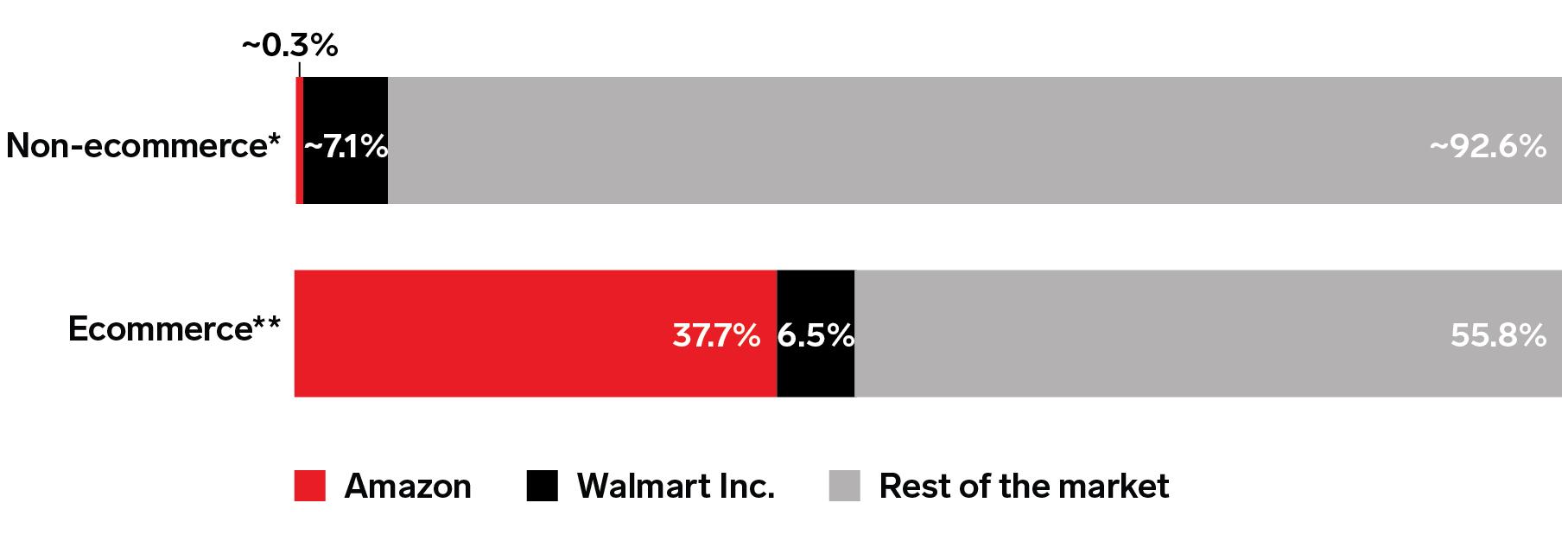 Note: retail excludes travel and event tickets, payments such as bill pay, taxes, or money transfers, restaurant sales, food services and drinking place sales, gambling and other vice goods sales; *non-ecommerce figures based on company earnings and are not official Insider Intelligence | eMarketer estimates; **ecommerce includes products or services ordered using the internet, regardless of the method of payment or fulfillment
38
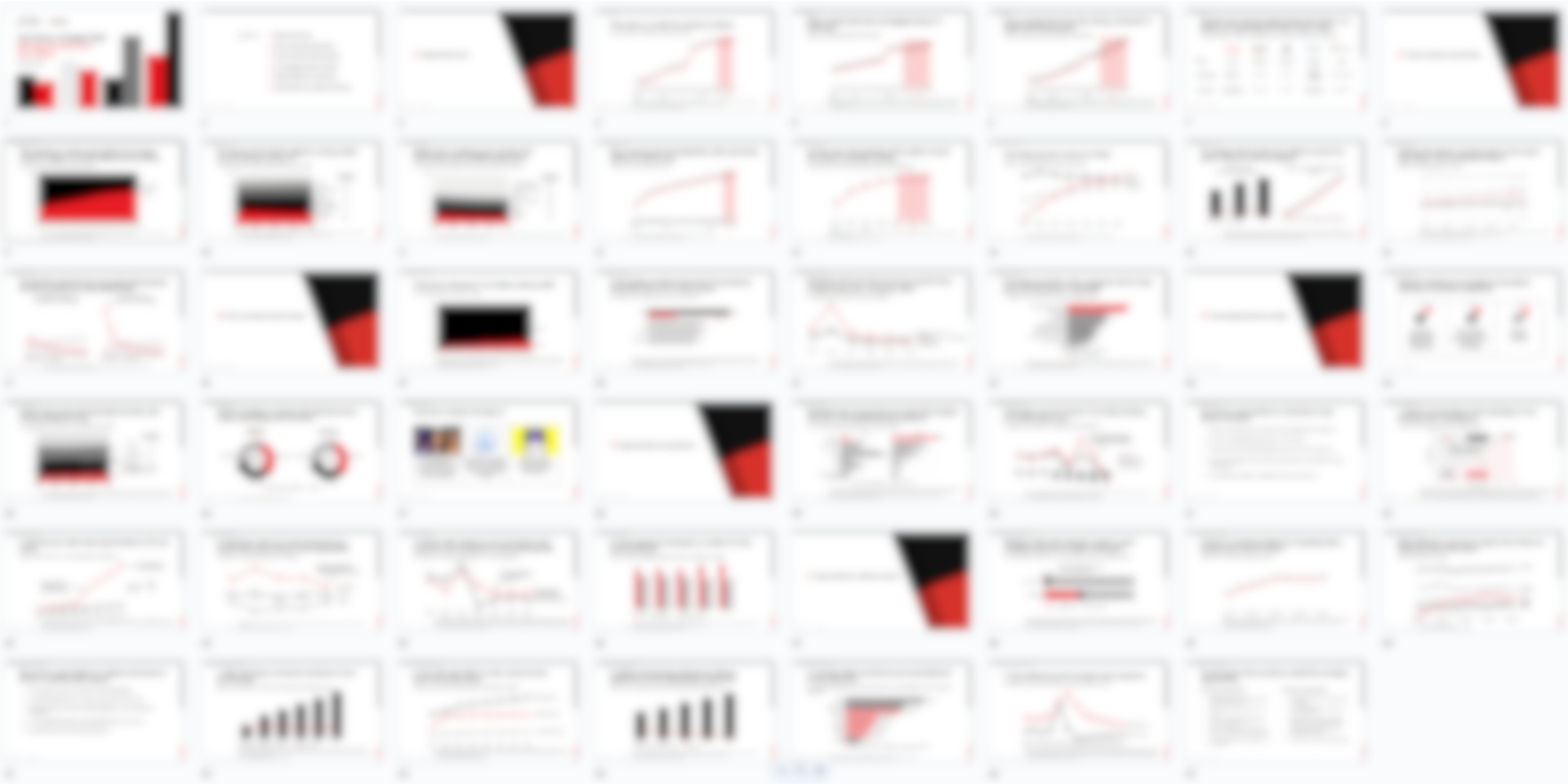 For the full 40+ slide version of the report, 
become a client and get access to all our 
forecasts and analysis:
SIGN UP NOW